Pegasus
& the Phantom Menace It Left Behind
Southwest Cyber Security Forum
What is Pegasus?
Pegasus is Israeli surveillance software developed by the NSO Group used by governments worldwide for both good and evil. It started as a chicken co-op.
Has been sold to global law enforcement & intelligence agencies since 2011 
Takes ALL the data from an iPhone, Android, Blackberry or Symbian phone – the phone’s location, every message (email and text), contacts, photographs, document, and download, including encrypted communication 
Real time monitoring of all your activities 
Can seize control of a smartphone’s camera and microphone – “room tap” feature is advertised in their marketing  
Zero Click – no nefarious link clinking required! 
Can not be used on U.S. phones ...sorta…. (more on this later) 
Installation: NSO claims “stealth” OTA, through rigged public WiFi, and usual (emails and texts, actual people)
Who is Pegasus?
Irony: Founders  are not from the Israeli intelligence sector. Shalev Hulio and Omri Lavie, were just techie startup guys looking for a product that worked (NSO stemmed from CommuniTake) 
NSO partner: Niv Karmi – former Mossad and Israeli intelligence officer 
Research team: Most come from AMAN, the Israeli Military Intelligence Directorate, including Unit 8200 (extremely elite intelligence unit trained specifically in cyberintelligence)
Money Backers: Initially included Circles, an Israeli cyberweapons firm, and U.S. investment firm Francisco Partners; Novalpina (U.K) bought it in 2019  Gideon Holdings (U.S.)  Stay tuned for more on this later
Government Backing: Licenses must be approved by the Israeli Defense Ministry; allegedly, 
this is meant to function as oversight to prevent its abuse. (Wasn’t all that effective, 
apparently)
Ethics committee: Initially made up of veteran U.S. foreign policy officials to “advise” on 
     potential customers
Is Pegasus Legal?
Executive order signed in March 2023 bans U.S. government from using it
In response to the revelation over 50 U.S. government officials, both overseas and on U.S. soil, were attacked using the spyware  
Prior to that, U.S. wiretapping laws kinda-sorta prevented (but also sorta allowed)  spyware from being used against U.S. citizens on U.S. soil 
On one hand, private citizens have Fourth Amendment protections 
On the other hand, Patriot Act Sections 218 and 213
 Section 213: Allows the government search private property without notice to the owner.
 Section 218: Enables collection of foreign intelligence information
The Patriot Act  is an expansion on FISA Section 207, which was already expanded to include literally anything on anyone allegedly relevant to a “criminal investigation” 
Gets a bit murky when a U.S. citizen is in another country and tangentially or directly involved in an ongoing investigation or has any contact whatsoever apparently with anyone for any reason in a foreign country.  
Spyware is still used by the U.S. government secret squirrel agencies in active investigations 
Cleopatra Holdings is still paying for the use of Landmark 
DEA is authorized to use Graphite 
NSA conducts PRISM and upstream searches literally all. the. time.
How much does it cost?
2016 Price List (the price has likely gone up )
Based on number of targets
$500,000 installation fee
10 iPhone or Android users: $650,000
5 Blackberry users: $500,000 
5 Symbian users: $300,000 
+ setup fee

Need to spy on MORE people? Affordable upgrades! 
100 extra targets: $800,000 
50 extra targets: $500,0000
How much does it make?
Sales doubled starting from tens of millions from the start (to $60 million by 2014) 
U.S. investment firm bought 70 percent of shares for $130 million 
Those same shares bought back by one of the founders and a U.K. firm (Novalpina) in 2019; Novalpina offloads it into Gideon Holdings (U.S. company)
$55 million contract signed with Saudi Arabia in 2017 (and that’s just one contract...there’s so. Many. More.)
NSO’s geolocation tool, Landmark, charges per query – and investigations require a lot of queries.
THE BAD
THE GOOD
Mexico
Mexico
Deployed against journalists and activists, including soda tax proponents  
Used against Alejandro Encinas, human rights official investigating military abuses, in May 2023 (Citizen Lab conducted forensics)
Used to capture El Chapto (Joaquin Guman Loera), major drug lord 
 Effectively used in some drug cartel operations
Europe
U.A.E.
Effectively used to stop several terrorist plots 
Took down a child trafficking ring with participants that spanned 40 countries 
Potentially has stopped a number of mass terrorism attacks 
Amplifies the efficacy of multi-national collaborative efforts
U.S.A. / Dijbouti 

U.S. (CIA) allegedly buys Pegasus for Dijbouti, a key access point for us in the Middle East in the G.W.O.T. **Dijbouti denies purchase & use of this spyware 
Dijbouti has a horrendous human rights record. However, it is undeniably strategically critical. #ItsComplicated*
Used it to spy on human rights activist
Used to spy on associates of journalist Jamal Khashoggi (killed and dismembered in 2018); conflicting forensics on this but we do know for certain Khashoggi’s inner circle was directly attacked
Aggressively targeted women activists
International Coinkydinks
India: July 2017 Narendra Modi (Hindu nationalist) reverses decades-long commitment to the Palestinian movement after buying $2 billion of intelligence and weapons from Israel, featuring Pegasus 
Poland: November 2016 Prime Minister Beata Szydlo visits Israel to buy Pegasus for its “Central Anti-Corruption Bureau.” Shortly after three opposition members were found to have been attacked by Pegasus. 
Panama Pres. Ricardo Martinelli, denied surveillance tools by the U.S. in 2009. In 2010, is one of only six countries to vote against a war crimes investigation against Israel. One week later, Martinelli visits Israel. Martinelli orders Pegasus be used against basically everyone domestically, including his mistress. Votes with Israel on pretty much everything.
International Coinkydinks
U.A.E.: Massad poisioned a senior Hamas individual within U.A.E. borders. Israel offers to sell them Pegasus, U.A.E. buys it, almost immediately every dissenting voice is tapped.
Ahmed Mansoor $140,000 stolen from his account, location monitored, email hacked, passport seized, fired, beaten by strangers several times. In 2018, sentenced to 10 years in prison for FB and Twitter posts.
Must be the Money:  
2018: Khashoggi killed; NSO claims its forensics analysis found no use of Pegasus against Khashoggi; however some evidence exists that his closest inner circle was attacked. 
NSO ethics committee agrees to cut Saudi Arabia off 
2019: Novalpina (U.K. equity firm) and Shalev Hulio, NSO founder, buys shares from when company is valued at $1B
2020: U.A.E.’s Pegasus spigot turned back on
Where Are We Now?
U.S. issues a 2023 March executive order banning cybersurveillance technology use by U.S. Government
FBI confirmed purchasing Pegasus for study, not use in 2022
Biden administration blacklisted NSO in 2019; this has had an impact on both NSO employees’ willingness to work for the company and its customer base. Also killed L3 Harris defense contract. Israel sees this blacklisting as an act of war. 
Phantom was designed to ONLY hack U.S. phone numbers and Israel granted a special license to be used for them. All the three-letter agencies were super excited, but ultimately did not buy it. 
Landmark – NSO’s geolocation tool, was still getting U.S. Gov’t. payments as of April 2023 
There is a global surveillance industry worth billions. Plenty of private, commercial software companies are working with (or as de facto arms of) governments to bypass domestic warrant laws or other civil privacy protections.
Can’t Use Pegasus?
The same, but different
In-house developed software specifically designed to circumnavigate warrant requirements 
Landmark, NSO Geolocation tool, unknowingly
DEA is allowed to use Graphite, made by Paragon, another Israeli company, for drug cartel investigations. Bonus: Graphite yoinks info from the cloud!***
*** DEA declined to buy Pegasus in 2017 and claims this is NEVER used against U.S. citizens…
(in America…?)
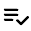 Just use the off-brand!
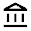 The NSA has considered using Phantom, also made by NSO but granted a special license allowing it to ONLY be used on U.S. numbers.
The CIA, FBI, DEA, Secret Service and U.S. Africa Command all were interested, too. 
Ultimately, the U.S. backed out
Landmark, NSO geolocation tool, is still getting payments from Gideon Holdings as of April 2023 (U.S. company)
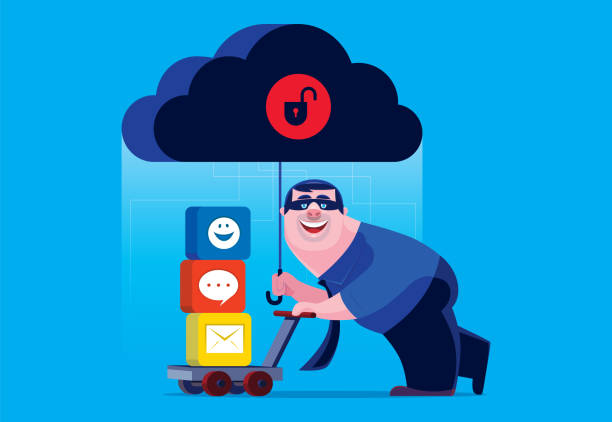 What’s Being Done?
The Pegasus Project: Collaboration of journalists in 10 countries coordinated by Forbidden Stories. 
Amnesty International Security Lab: Confirms targeting and infections on phones 
Current investigations into NSO: 
France 
Mexico 
Poland
Spain
India
EU formed the PEGA Committee: Investigates use of spyware in Europe 
Citizen activist collectives – Protect journalists, inform on privacy techniques
What’s Being Done?
Executive order issued March 2023 banning use of Pegasus by U.S. government 
U.S. Sanctions (more than a “very angry letter”) 
Specifically, placed on the U.S. Commerce Dept. “Entity List”
 
Prevents NSO from using Amazon cloud services and Dell computers 
Has caused many highly skilled technologists to question working for outright leave the company 
Makes it a bit more dodgy to purchase the software 
Killed the L3Harris deal
What’s Being Done?
The WhatsApp Lawsuit (filed in 2019) 

Meta claims it can prove a Washington, D.C. phone number has been attacked by Pegasus

Turned out, that was actually a number being used by NSO to demo Phantom to the FBI (whoops). Still, lawsuit alleges 1,400 people were surveilled using WhatsApp

What they want: Ban NSO from using its servers, financial damage 

The Apple Lawsuit (filed in 2021)
 
Alleges Pegasus was used to surveil Apple users 

What they want: Deletion of previously acquired data; banned from 
using Apple servers, and money
Once NSO systems are sold, governments can essentially use them however they want. NSO can say they’re trying to make the world a safer place, but they are also making the world a more surveilled place.
Bill Marcsz, Citizen Lab at Munk School of Global Affairs, University of Toronto, quoted in New York Times, “How Spy Tech Firms Let Governments See Everything on a Smartphone,” digital publication on 9/2/2016
References and Further Reading
New York Times, “The Battle for the World’s Most Powerful Cyberweapon,” Published Jan. 28, 2022 Updated June 15, 2023
Scientific American, “What is Pegasus? How Surveillance Spyware Invades Phones,” August 9, 2021
Wall Street Journal, “Biden Restricts Use of Commercial Hacking Tools by U.S. Agencies,” March 27, 2023 
New York Times, “How Spy Tech Firms Let Governments See Everything on a Smartphone,” digital publication on 9/2/2016
Columbia Journalism Review, “The Hacker,” The Authoritarianism Issue 
New York Times, “How Mexico Became the Biggest User of the World’s Most Notorious Spy Tool,” April 18, 2023 
Foreign Affairs, “The Autocrat in Your iPhone,” January/February 2023, by Ronald J. Deibert, founder of Citizen Lab 
Haaretz, “What Did the FBI Really Want NSO’s Pegasus For?” Feb. 6, 2022
Amnesty.org, “The Pegasus Project: One year on, spyware crisis continues after failure to clamp down on surveillance industry,” July 18, 2022 
Council on Foreign Relations, cfr.org, “How Israel’s Pegasus Spyware Stoked the Surveillance Debate,” March 8, 2022
Photo by Dave Hoefler on Unsplash
References and Further Reading
New York Times, “A Front Company and a Fake Identity: How the U.S. Came to Use Spyware It Was Trying to Kill,” April 2, 2023 (updated April 10) 
ACLU Newsletter, “Five Things to Know About NSA Mass Surveillance and the Coming Fight in Congress,” April 11, 2023
New York Times, “Who Paid for a Mysterious Spy Tool? The F.B.I., an F.B.I. Inquiry Found,” July 31, 2023
Photo by Dave Hoefler on Unsplash